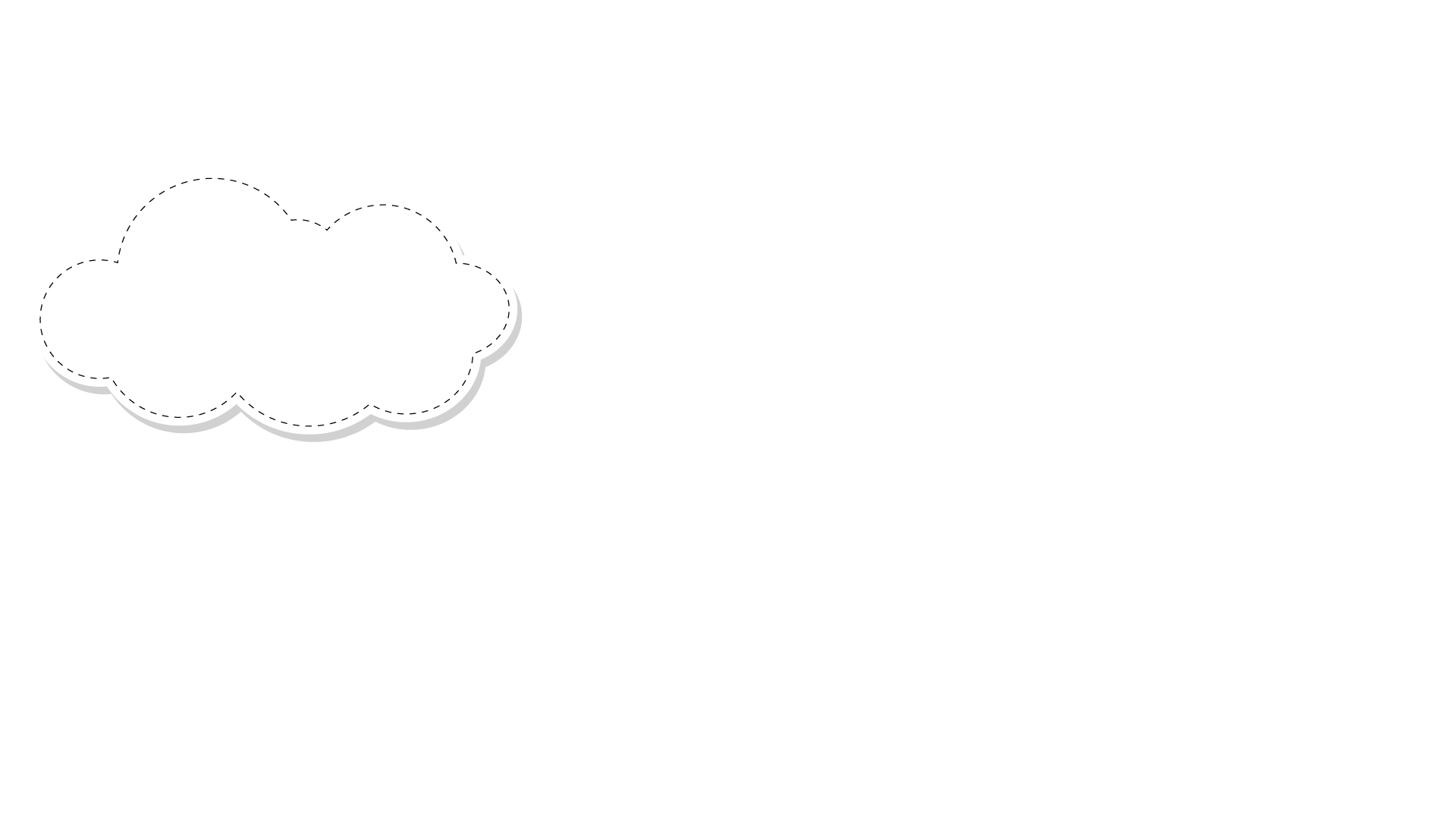 CHÀO MỪNG QUÝ THẦY CÔ    
ĐẾN DỰ GIỜ LỚP 3A2
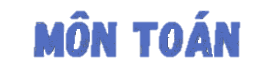 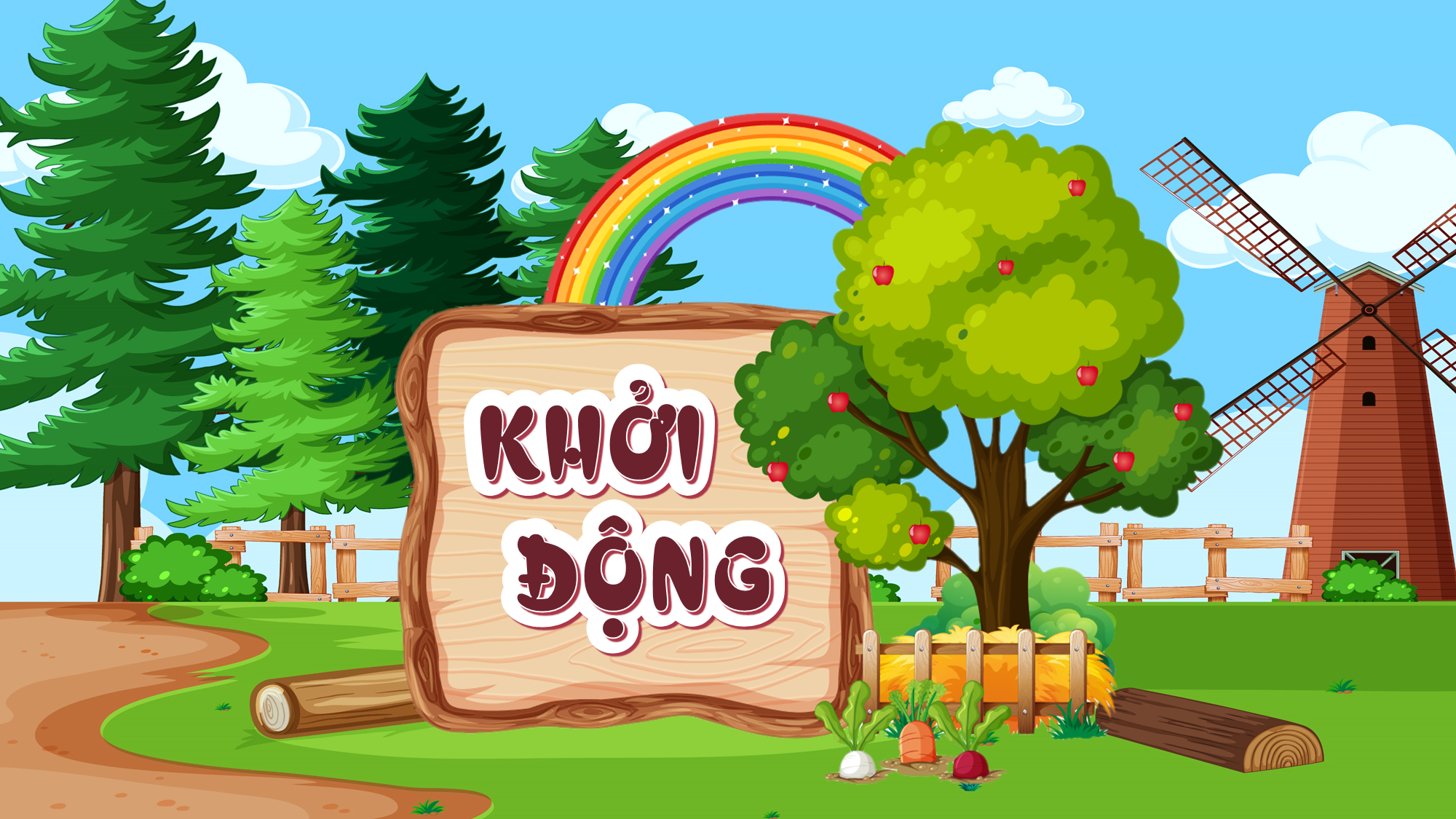 Bài toán 1: Mẹ có 10 quả trứng, Mẹ mua thêm 5 quả trứng. Hỏi mẹ có bao nhiêu quả trứng?
Đáp án: 15 quả trứng
Bài toán 2:  Hà có 3 quả táo. Số táo của Lan gấp 2 lần số táo của Hà. Hỏi Lan có bao nhiêu quả táo?
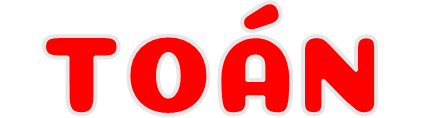 Bài 24: Gấp một số lên một số lần (tiết 1)
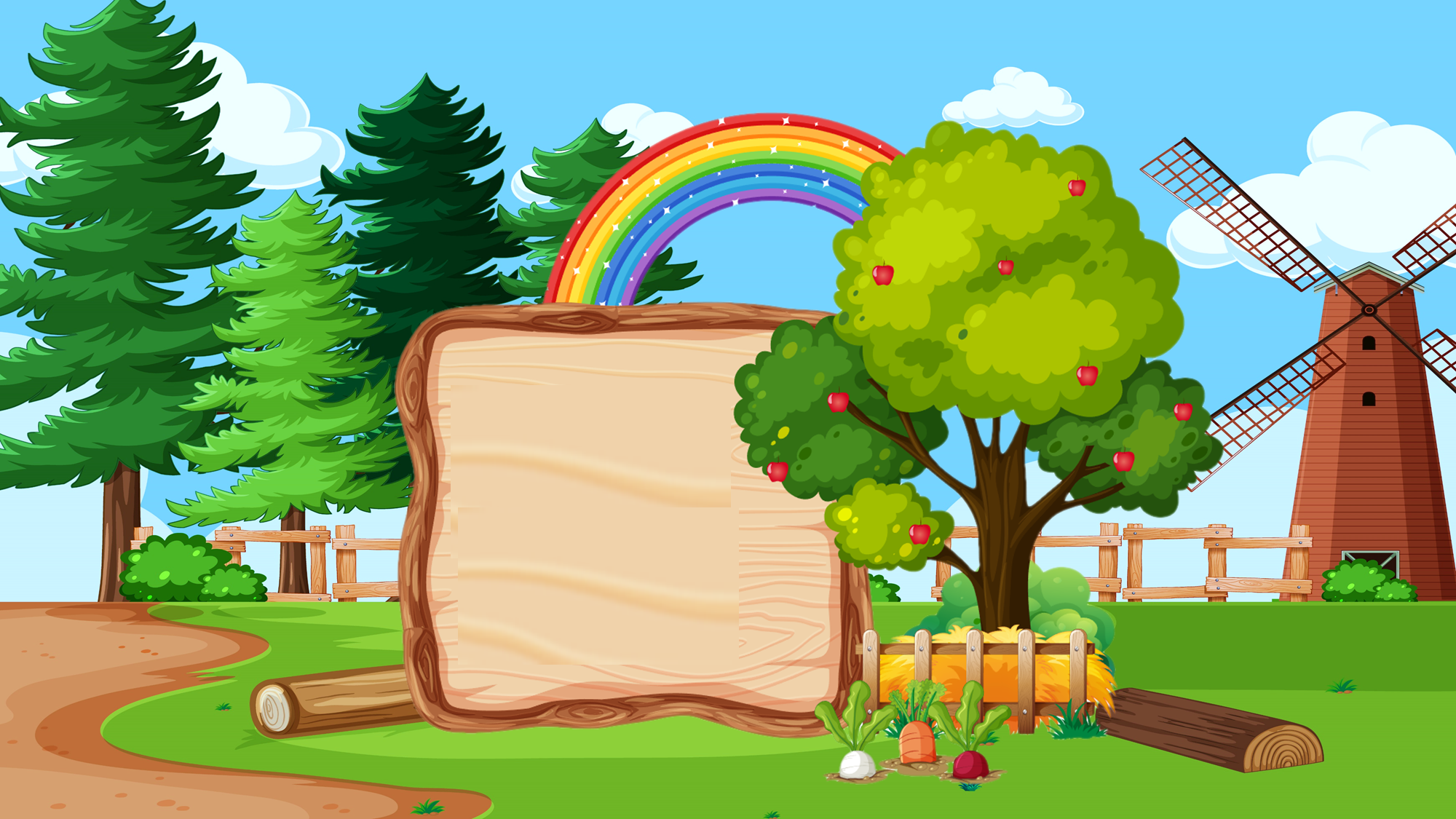 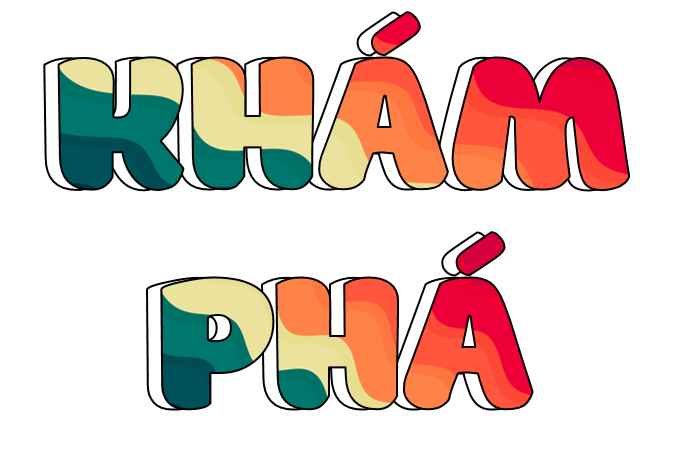 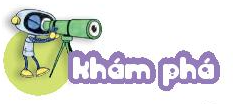 Bài toán: Việt có 6 quả táo. Số táo của Mai gấp 4 lần số táo của Việt. Hỏi Mai có bao nhiêu quả táo?
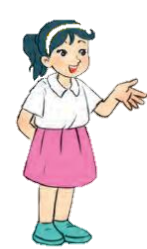 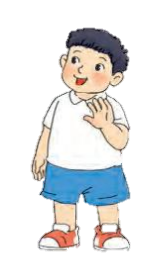 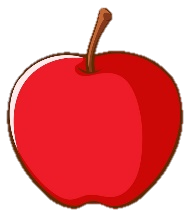 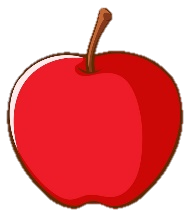 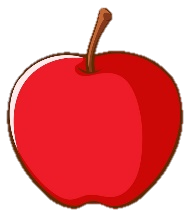 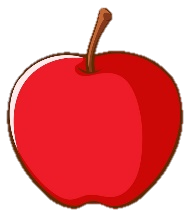 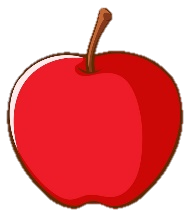 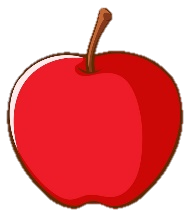 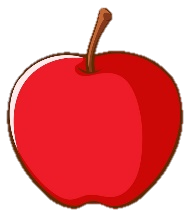 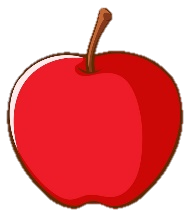 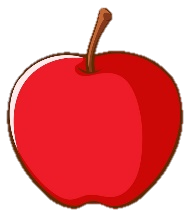 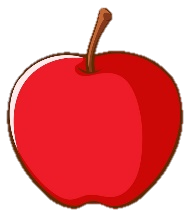 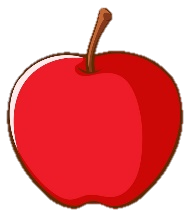 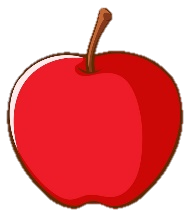 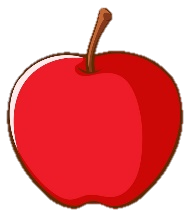 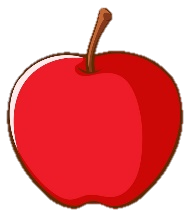 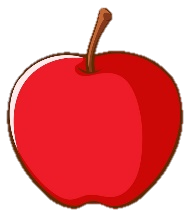 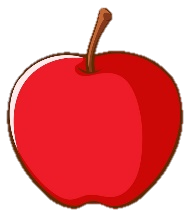 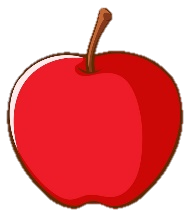 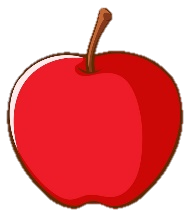 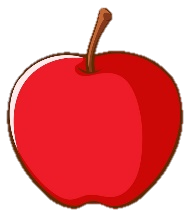 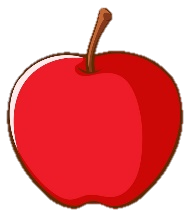 ? quả
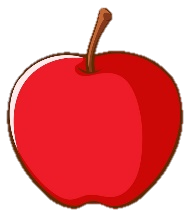 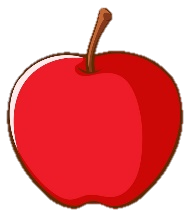 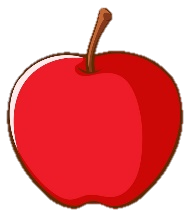 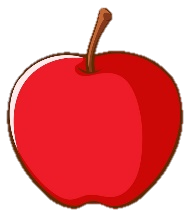 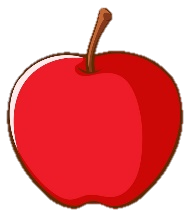 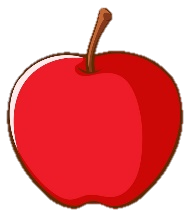 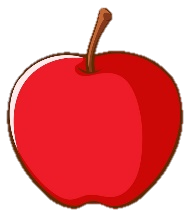 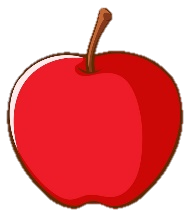 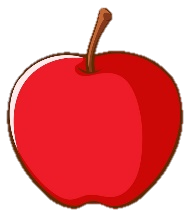 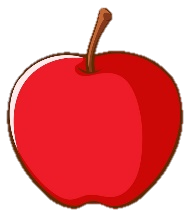 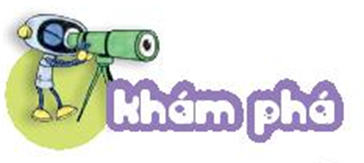 Bài toán: Việt có 6 quả táo. Số táo của Mai gấp 4 lần số táo của Việt. Hỏi Mai có bao nhiêu quả táo?
Tóm tắt
Bài giải
Mai có số quả táo là:
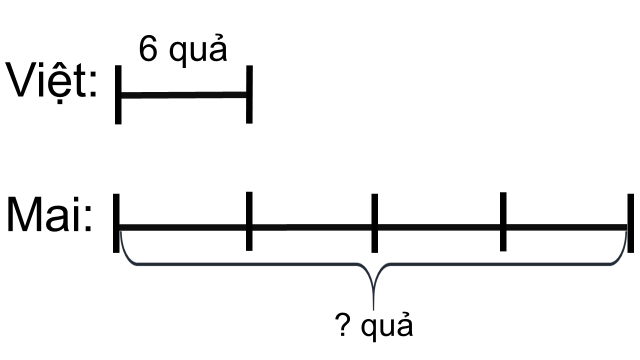 6 × 4 = 24 (quả)
Đáp số: 24 quả táo
7 quả
7 quả
7 quả
7 quả
7 quả
6 quả
6 quả
6 quả
6 quả
6 quả
Tóm tắt
Bài giải
Mai có số quả táo là:
Việt:
6   ×    4  =   24 (quả)
7
Mai:
? quả
Số quả
Số lần
Muốn gấp một số lên một số lần, ta lấy số đó nhân với số lần.
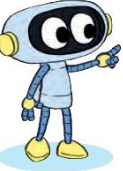 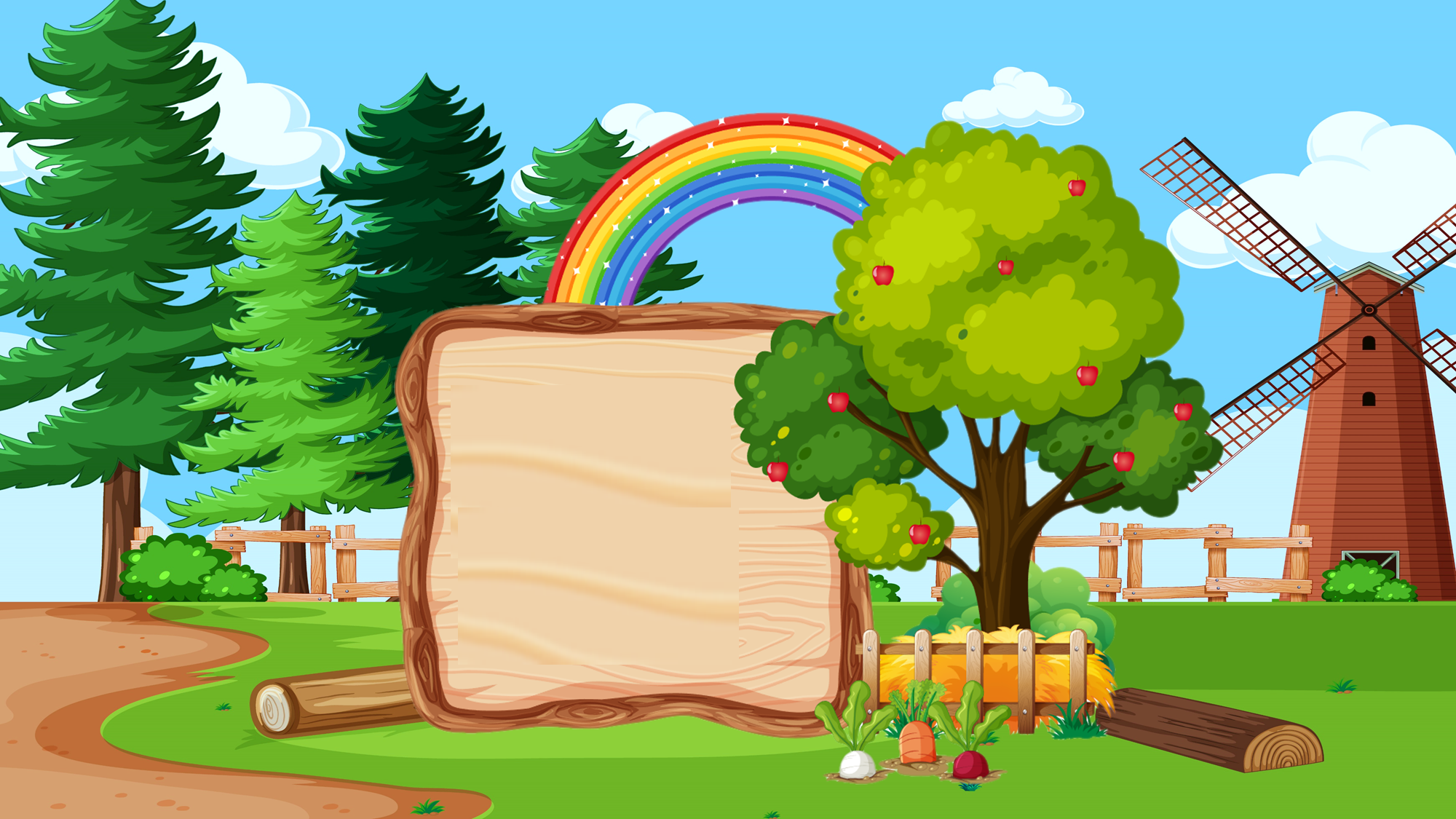 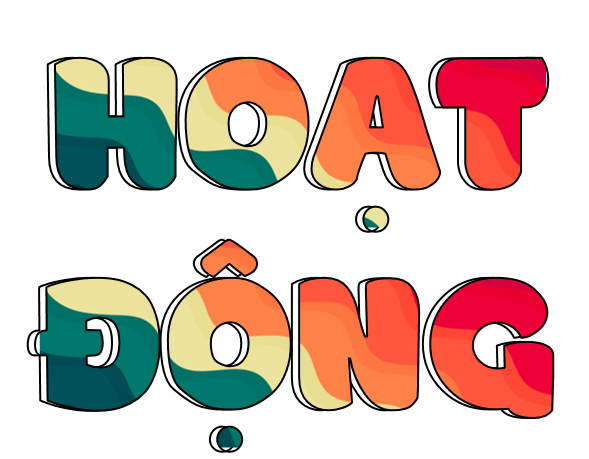 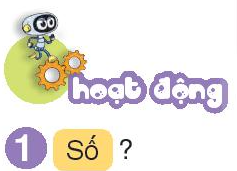 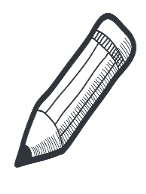 Bài 1: Số?
4 + 8 = 12
4 x 8 = 32
12
32
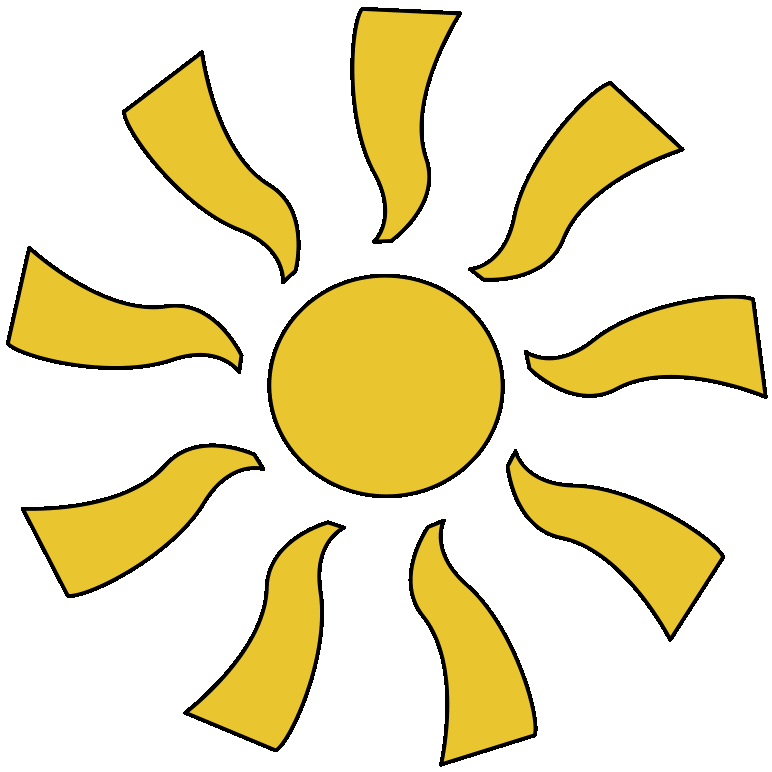 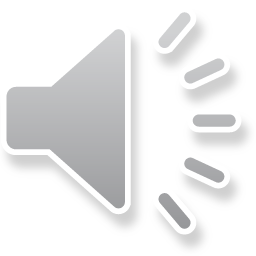 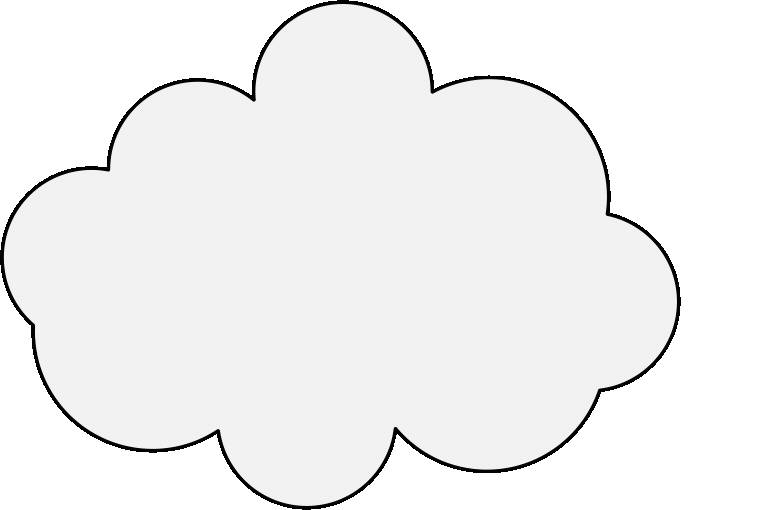 TRÒ CHƠI
TIẾP SỨC
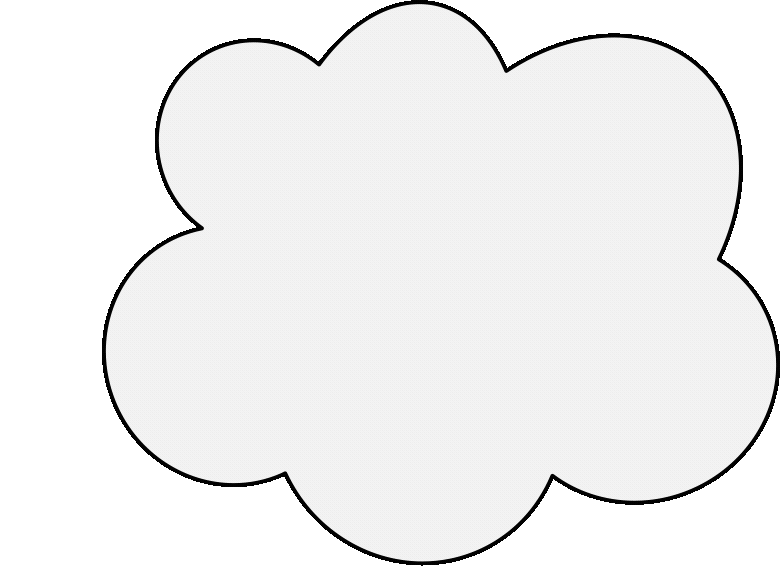 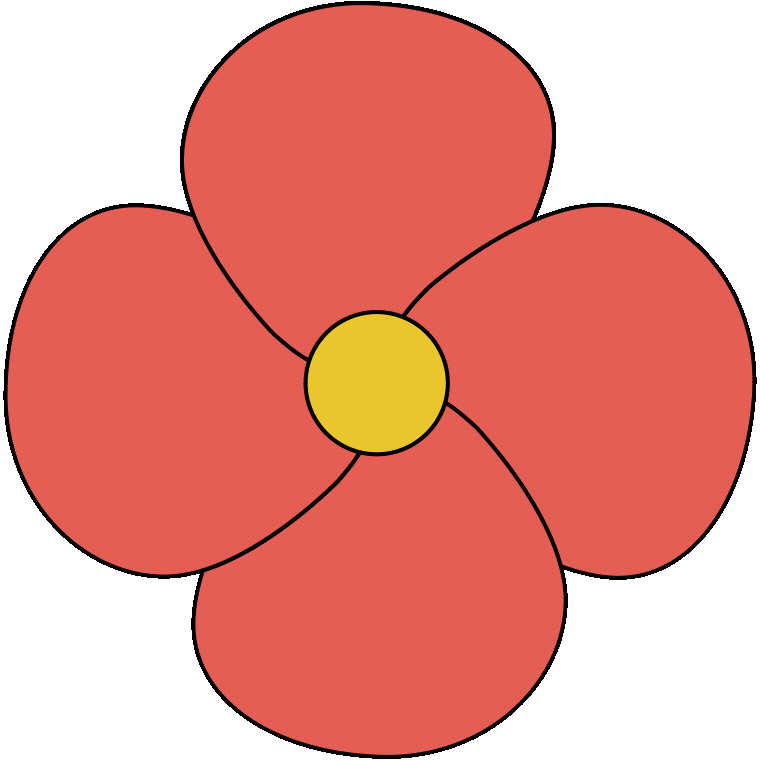 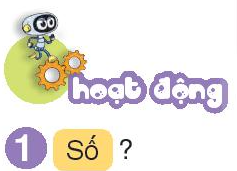 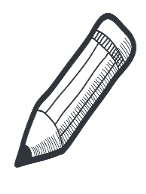 Bài 1: Số?
16
17
12
15
19
56
72
88
64
32
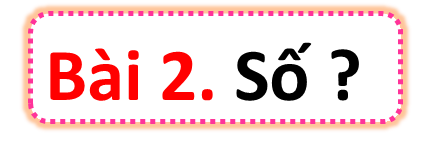 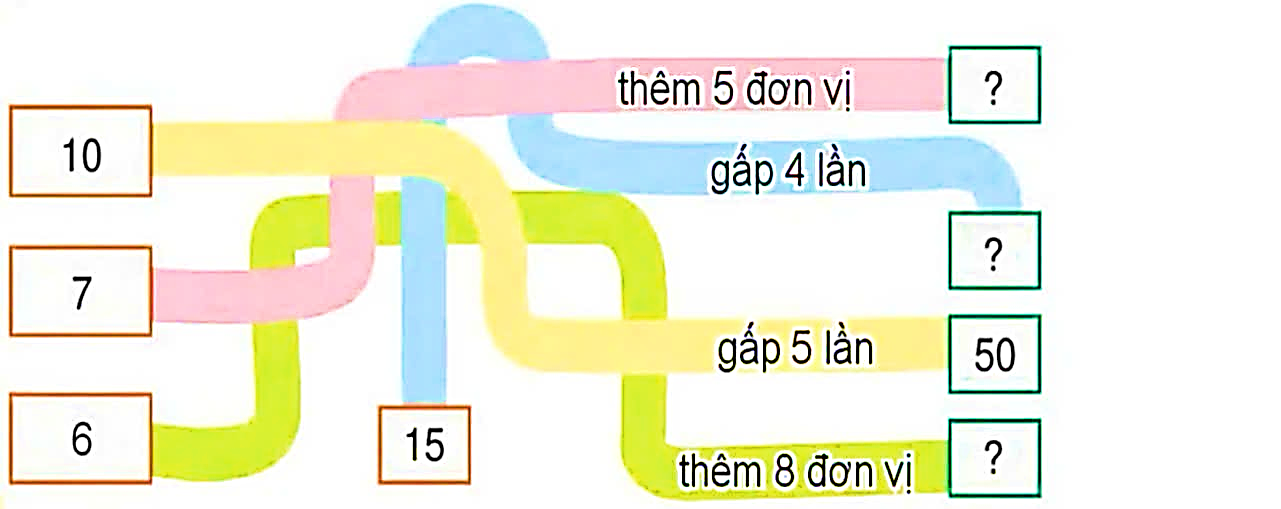 12
10
60
7
50
6
15
14
9 tuổi
Bài 3: Năm nay con 9 tuổi, tuổi bố gấp 4 lần tuổi con. Hỏi năm nay bố bao nhiêu tuổi?
Tóm tắt
Bài giải
Năm nay tuổi của bố là:
Con:
9 × 4 = 36 (tuổi)
Bố:
Đáp số: 36 tuổi
? tuổi
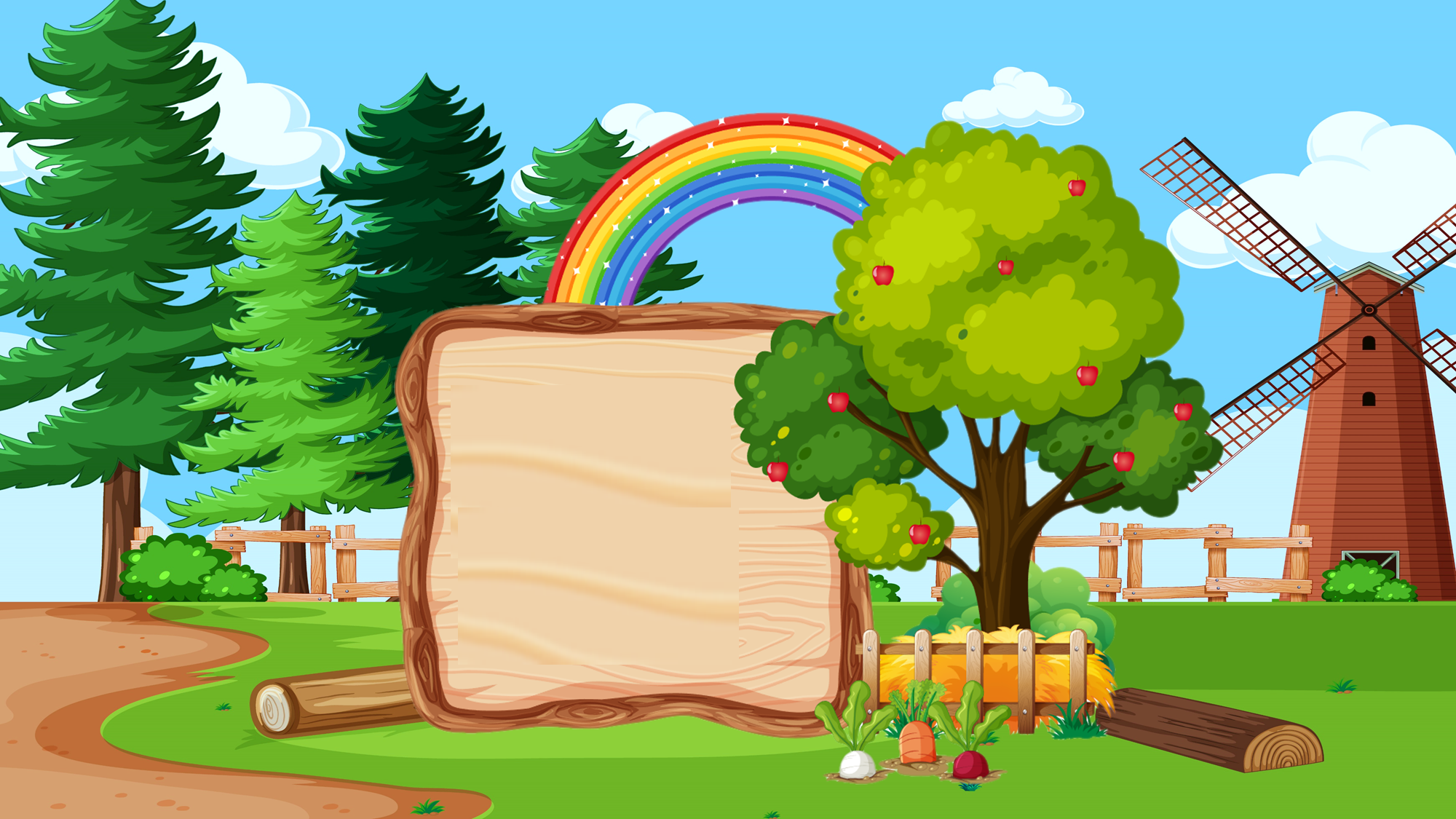 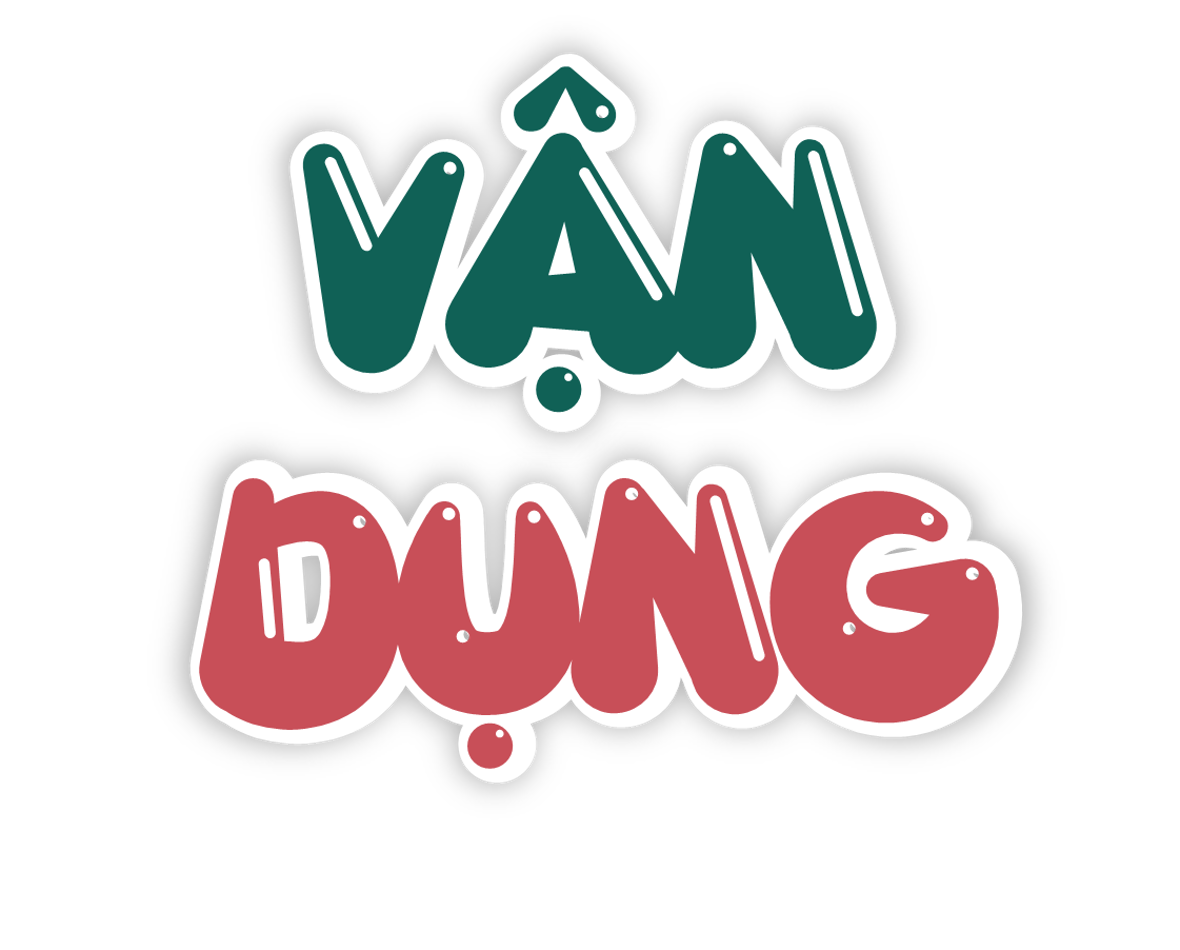 Ong tìm hoa
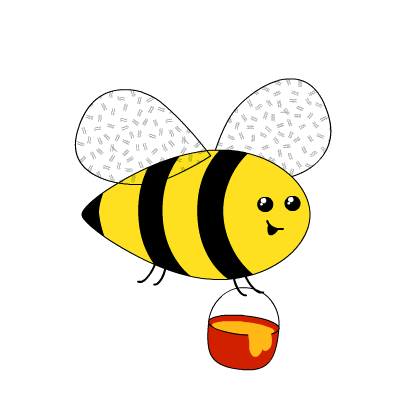 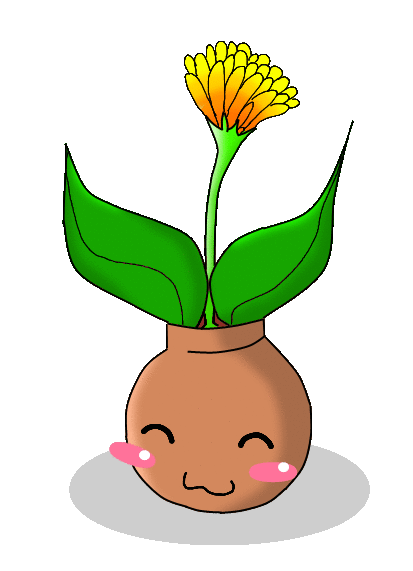 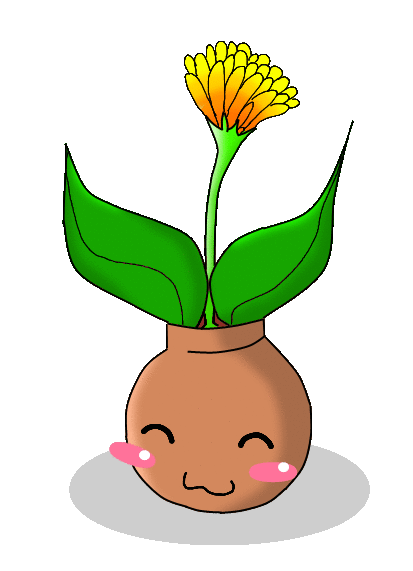 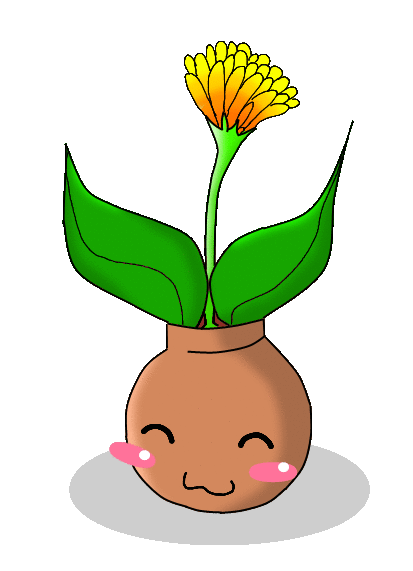 C
A
B
Câu 1: Hà có 3 quả cam, số cam của Lan gấp 2 lần số cam của Hà. Lan có ……?
A: 6 quả cam            B: 5 quả cam         C: 4 quả cam
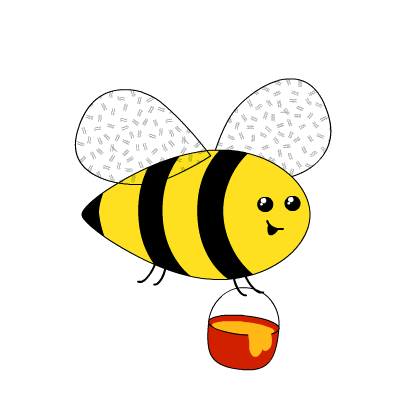 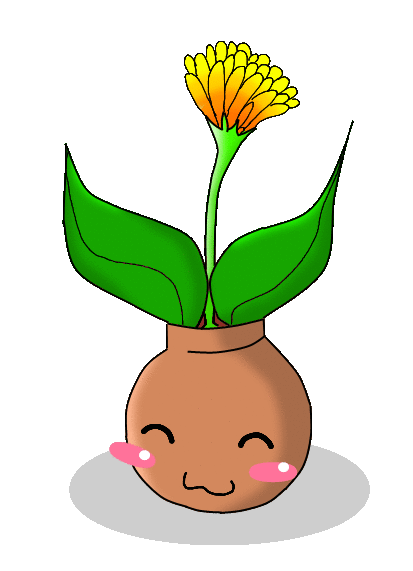 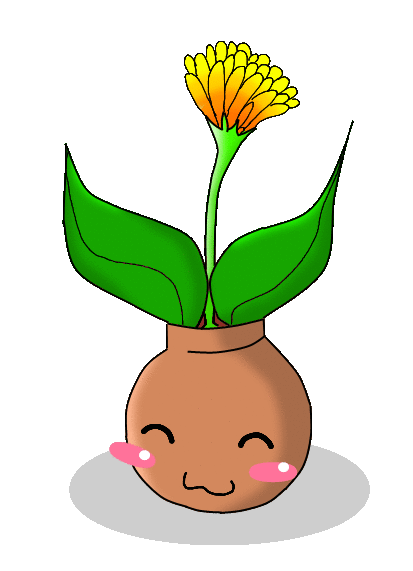 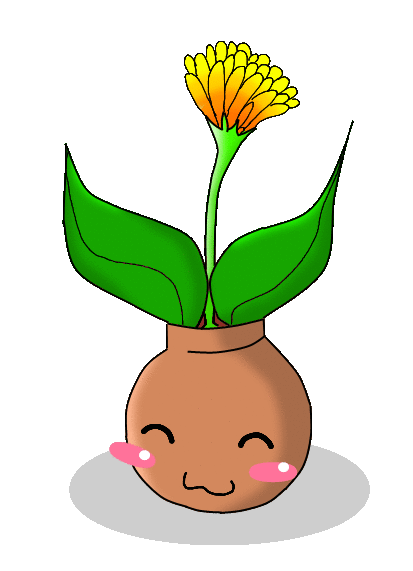 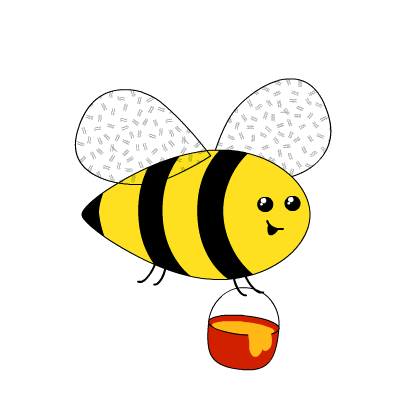 C
A
B
Câu 2: Mẹ có 20 quả trứng, Mẹ mua thêm 7 quả trứng. Hỏi mẹ có bao nhiêu quả trứng?
A: 27 quả trứng       B: 13 quả trứng     C: 140 quả trứng
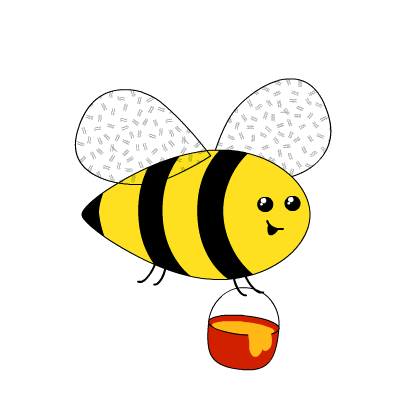 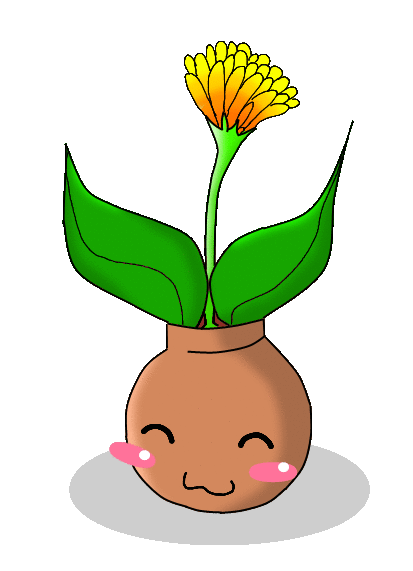 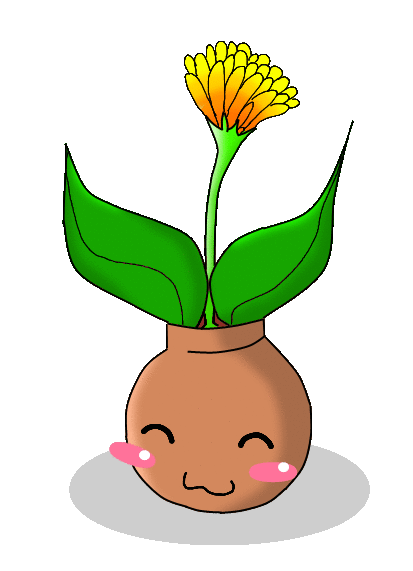 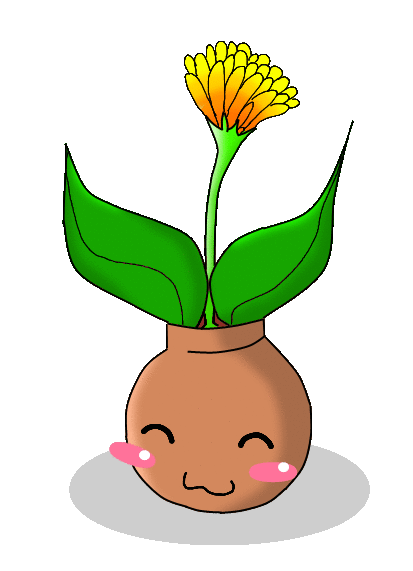 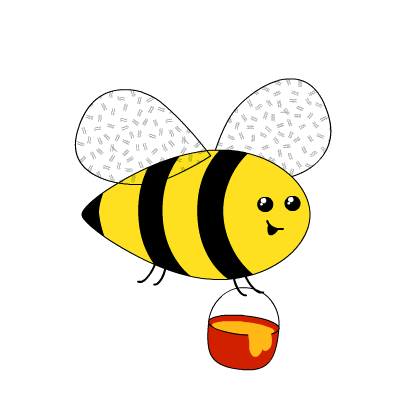 C
A
B
Câu 3: Rổ Một có 20 cái kẹo. Rổ Hai có số kẹo gấp 3 lần rổ Một. Hỏi rổ Hai có bao nhiêu cái kẹo?
   A. 23 cái kẹo          B. 80 cái kẹo            C. 60 cái kẹo
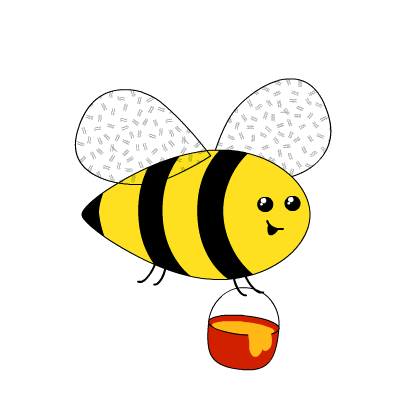 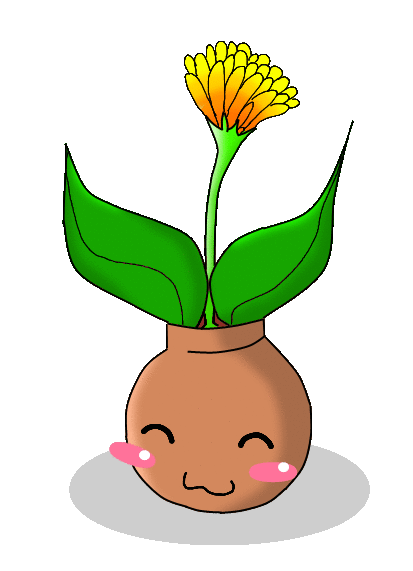 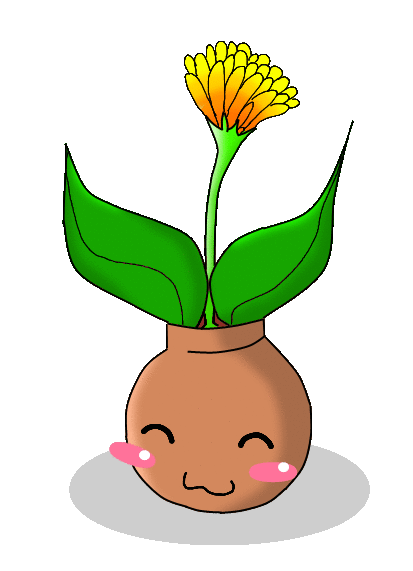 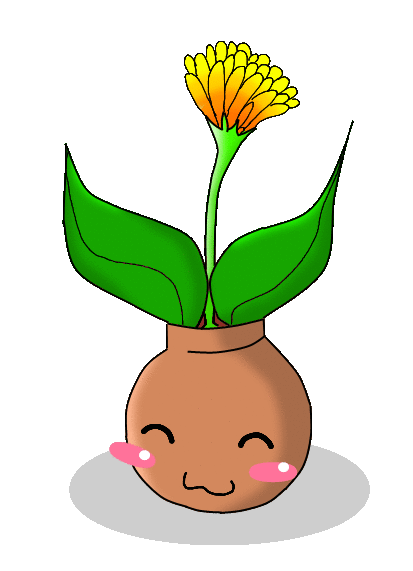 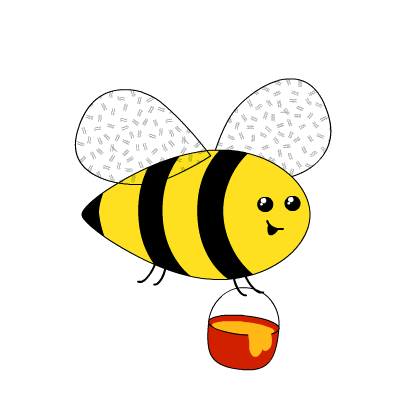 A
C
B
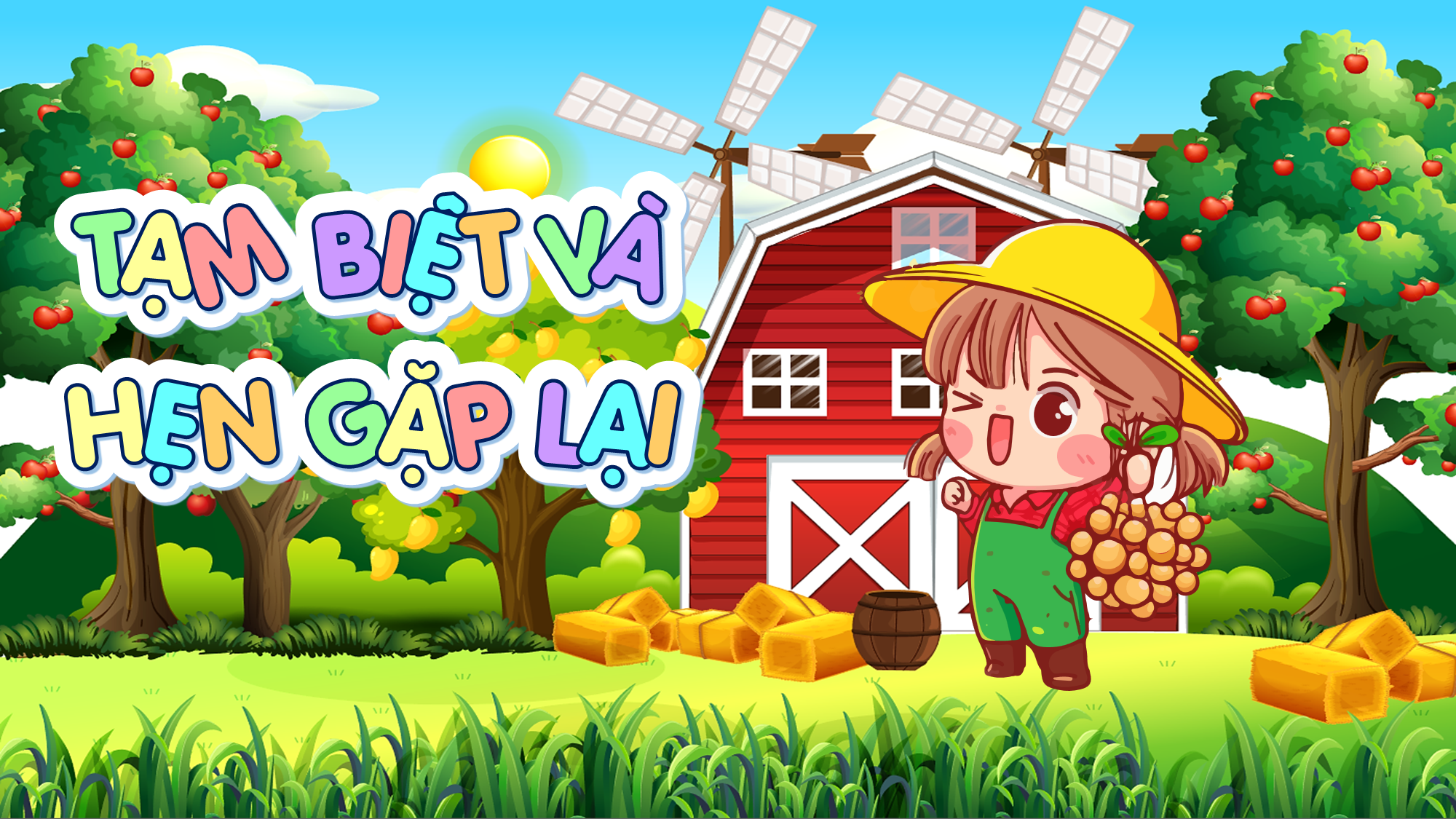